Александр Николаевич Островский (1823-1886)
Mgr. Elena Vasilyeva, CSc.
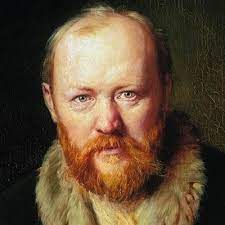 «Колумб Замоскворечья»
Основоположник современного русского театра
Драматург 
Директор репертуара российских театров
Создатель Артистического кружка
Член-корреспондент Петербургской Академии наук
Родился в семье судейского чиновника
Московская гимназия = интерес к театру
Московский университет юридический факультет
На 2 курсе потерял интерес к учебе
7 лет служил чиновником в суде
1851 – уходит в отставку
1847 – читает первую пьесу «Семейные картины» на квартире профессора Шевырева
Печатается в «Отечественных записках»
По общественным взглядам постепеновец – сторонник просветительской деятельности
Ранние годы
«Свои люди – сочтемся»
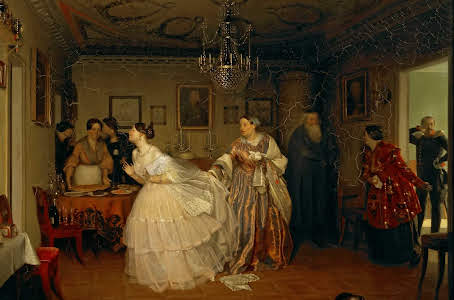 В начале 50-х сближается со славянофилами: с Киреевским, Самариным, Хомяковым, Аксаковым
 Раскрывает красоту народной жизни: обычаи, традиции, быт, нравы, язык народа. 
Поэтический мир, светлые стороны русской действительности, успокоение в старине допетровских времен 
«Бедность не порок»
Творчество Островского и славянофильство
Конец 50-х складывается поэтика пьес Островского
Конфликт пьес Островского определил Н. А. Добролюбов в статье «Темное царство» – столкновение богатых и бедных, своевольных и безответных; самодурство и власть денег – бескорыстность, честность, доброта; действие происходит в семейном кругу
Конфликт пьес Островского
Выходит за пределы купеческого мира
Изображение мира буржуазии «Бешеные деньги», «Волки и овцы»
Изображение мира актеров «Лес», «Таланты и поклонники», «Бесприданница», «Без вины виноватые»
Пьесы 60-70-х годов
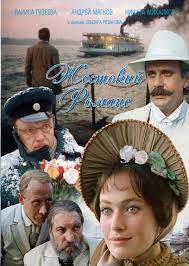 https://www.youtube.com/watch?v=4naOrjRiTnc&t=1312s
Поэтика пьес Островского
Композиция: 1) распространенная экспозиция, 2) задержанная завязка, 3) случайные развязки
Островский находит для развязок компромиссное решение. Когда сталкиваются младшие и старшие, своевольные и безответные, старшие уступают. 
Конфликт не разрешается компромиссом, гибнут младшие - «Гроза», «Бесприданница».  
Конфликт строится на столкновении старших и младших, богатых и бедных. В основе социальный конфликт, разворачивающийся вокруг денег
На сцене все как в жизни. Действие начинается так, как будто сразу врываемся в жизнь
Язык
Цветистый, яркий, народный язык, язык ярмарок
Диалоги, мало монологов
Заглавия пьес – пословицы «Не все коту масленица», «Не в свои сани не садись», иногда использует социально-бытовые характеристики «Бесприданница» 
Говорящие фамилии
Спасибо за внимание!